DAV PUBLIC SCHOOLBERHAMPUR
STD : 7TH   MATHEMATICS
SESSION : 2020 – 2021
Wednesday, April 08, 2020
1
Operation on
Rational Numbers
Multiplication and Division of Rational Number with Property
By 
Mrs. Sasmita Mahapatra
Wednesday, April 08, 2020
2
MULTIPLICATION OF RATIONAL NUMBERS
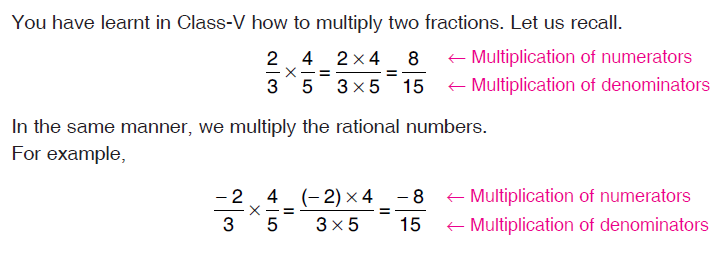 Wednesday, April 08, 2020
3
Important notes
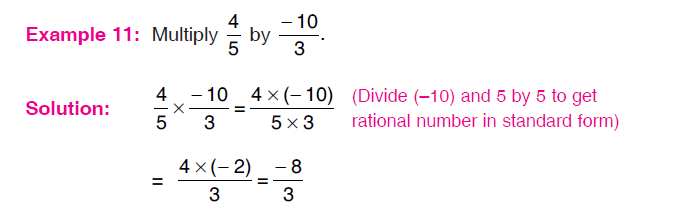 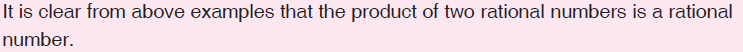 Wednesday, April 08, 2020
4
PROPERTIES OF MULTIPLICATION OF RATIONAL NUMBERS
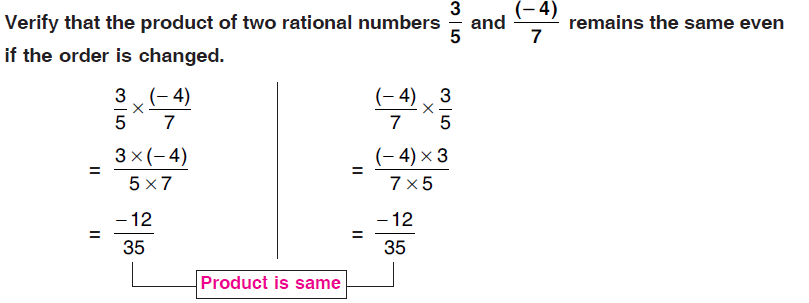 Property – 1 :-
Product of two rational numbers remains the same even if we change their order,
 i.e. if x and y are rational numbers, then 
                   x × y = y × x. 
This is known as commutative law of multiplication.
Wednesday, April 08, 2020
5
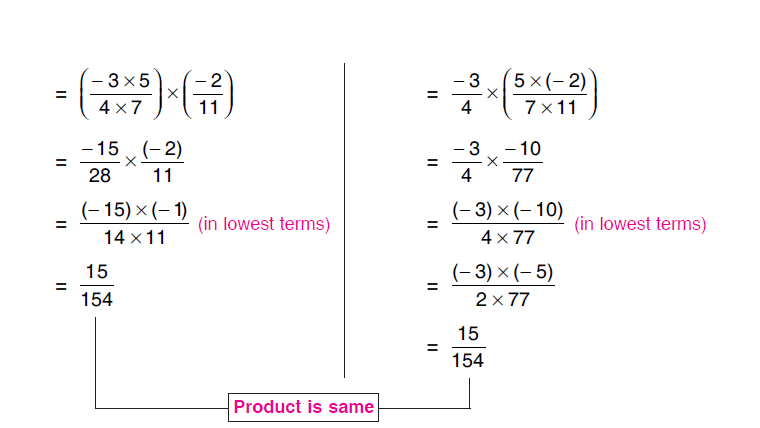 Wednesday, April 08, 2020
6
So from the above example we observed that
Property – 2:-Product of two rational number remains the same even when we change the grouping of rational numbers,
i.e. if x , y and z are rational numbers, then
               ( x × y ) ×  z = x × ( y × z)
This is called as associative law of multiplication.
Wednesday, April 08, 2020
7
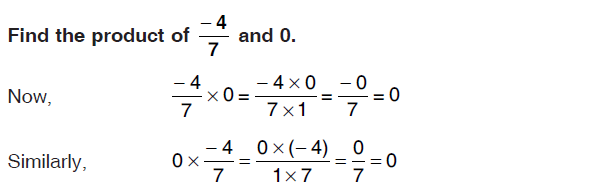 Wednesday, April 08, 2020
8
So from the above example we observed that
Property-3:-
Product of a rational number and zero is zero,

i.e. if x is any rational number, then
                x × 0 = 0 × x  = 0
Wednesday, April 08, 2020
9
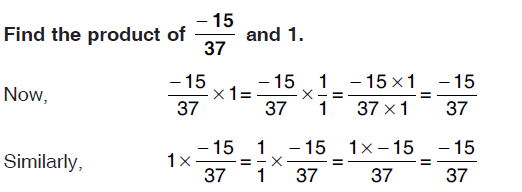 Wednesday, April 08, 2020
10
So from the above example we observed that
Property-4:-
One multiplied by any rational number is the number itself.
i.e. if x is a rational number, then                                                   x × 1 = 1 × x = x 
i.e. 1 is an identity element under multiplication
Wednesday, April 08, 2020
11
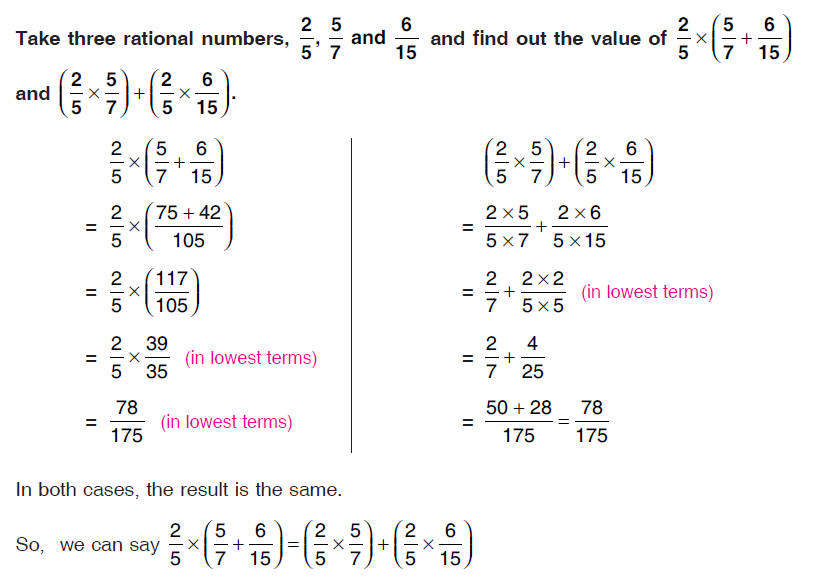 Wednesday, April 08, 2020
12
So from the above example we observed thatProperty-5:-
If x, y and z are rational numbers, then
x × (y + z) = x × y + x × z
x × (y – z) = x × y – x × z
This is distributive law of multiplication over addition.
We illustrate (ii) with the help of the following example .
Wednesday, April 08, 2020
13
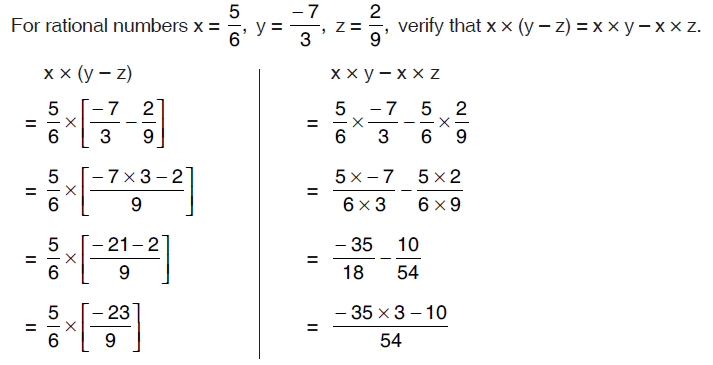 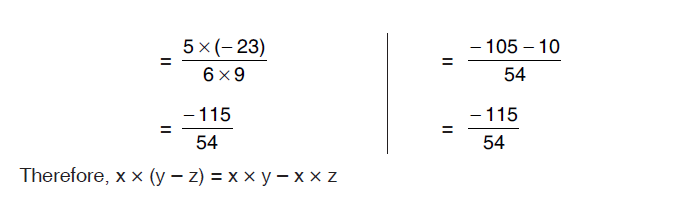 Wednesday, April 08, 2020
14
RECIPROCAL OF A RATIONAL NUMBER
Reciprocal of Rational Number means interchanging of numerator and denominator. In order words, Rational Number obtained after inverting the given rational number is called Reciprocal of Rational Number
Let us consider a rational number 9/4. We try to find a rational number which when multiplied by 9/4 gives us the result 1. In other words, let us try to fill in the blanks so that the statement
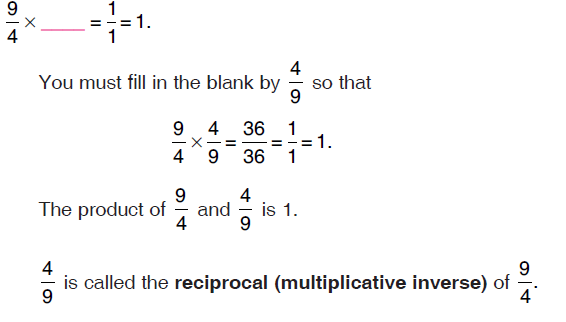 Wednesday, April 08, 2020
15
Lets see some examples:-
Example -1
Example – 2:-
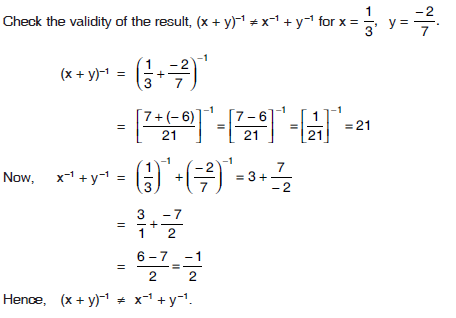 Wednesday, April 08, 2020
16
Important Notes
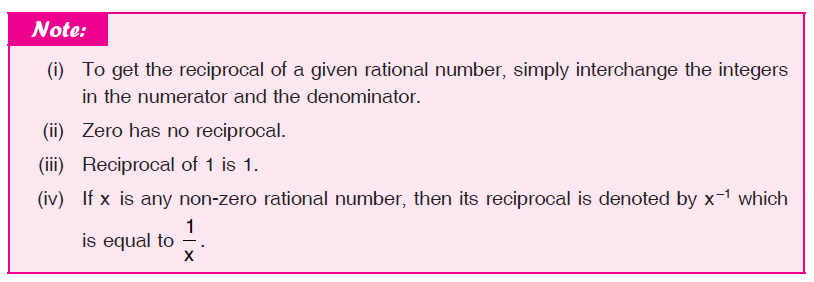 Two non zero numbers a/b and b/a are reciprocals of each other.
Wednesday, April 08, 2020
17
DIVISION OF                     RATIONAL NUMBERS
A division sign is often displayed between two rational numbers and it expresses that the first rational number has to divide by the second rational number. In fact, a rational number cannot be divided directly by another one due to their complex expression. Hence, we have to use a special procedure to find the quotient of them mathematically.
Steps
Keep the one rational number as it is but multiply it by the reciprocal of the another rational number.
Multiply the rational numbers, then find the product of them.
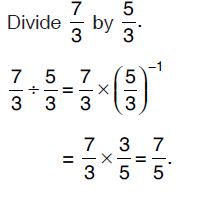 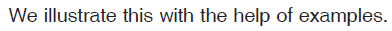 Wednesday, April 08, 2020
18
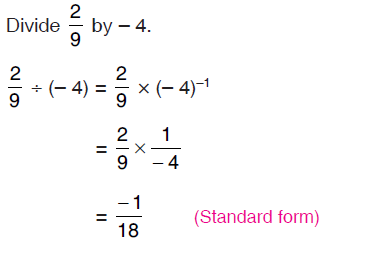 Wednesday, April 08, 2020
19
PROPERTIES OF DIVISION OF RATIONAL NUMBERS
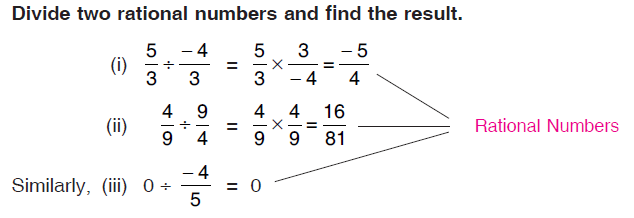 Property 1: 

Division of a rational number by another rational number except zero, is a rational number.
Wednesday, April 08, 2020
20
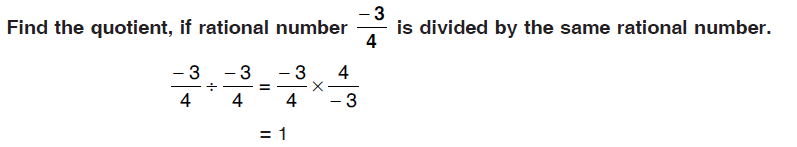 Property 2: 

When a rational number (non-zero) is divided by the same rational number, the quotient is one.
Wednesday, April 08, 2020
21
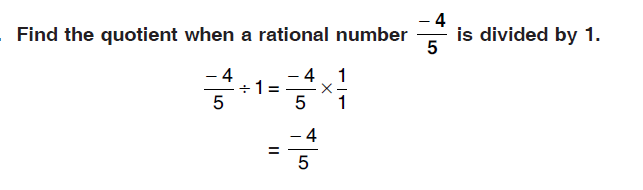 Property 3: 

When a rational number is divided by 1, the quotient is the same rational number.
Wednesday, April 08, 2020
22
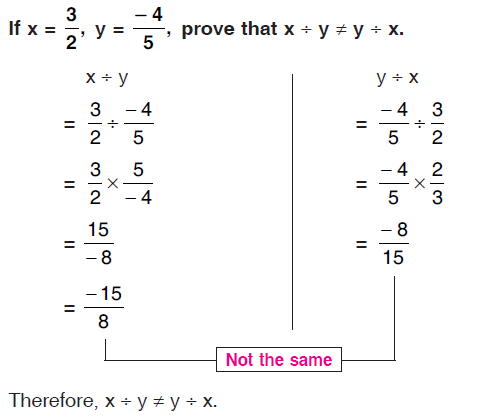 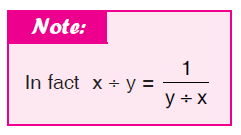 Property 4:
 
If x and y are non-zero rational numbers, then in general, x ÷ y ≠ y ÷ x i.e. commutative property does not hold true for division.
Wednesday, April 08, 2020
23
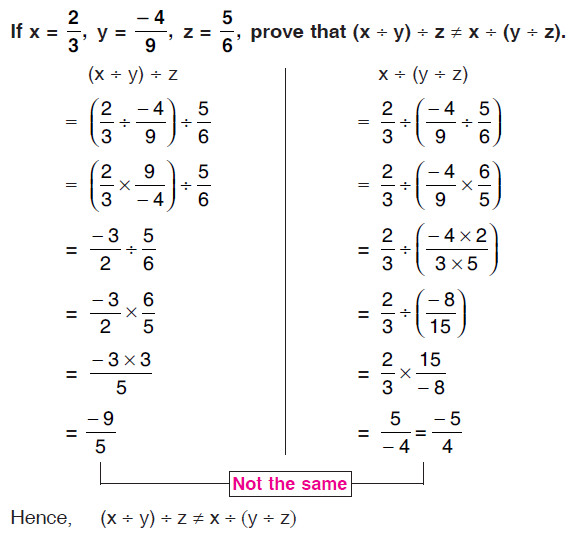 Property – 5
If x, y and z are non-zero rational numbers, then, in general 
(x ÷ y) ÷ z ≠ x ÷ (y ÷ z), 
i.e. associative property does not hold true for division.
Wednesday, April 08, 2020
24
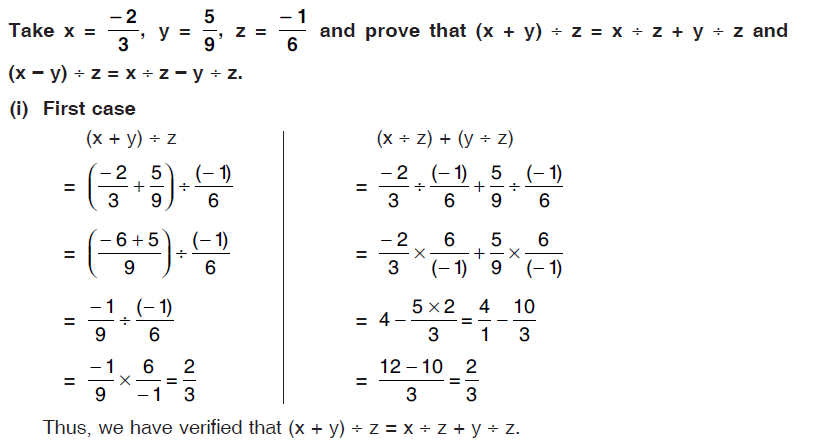 Wednesday, April 08, 2020
25
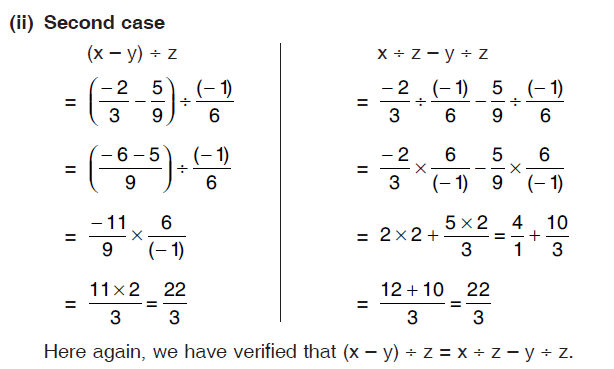 If x, y and z are rational numbers, then (x + y) ÷ z = x ÷ z + y ÷ z and (x – y) ÷ z = x ÷ z – y ÷ z
Property – 6 :
Wednesday, April 08, 2020
26
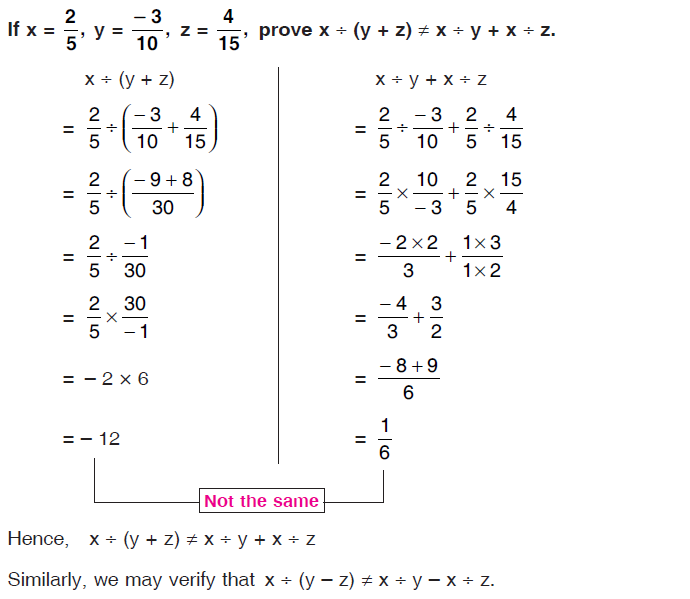 Property 7:
For three non-zero rational numbers x, y and z, x ÷ (y + z) ≠ x ÷ y + x ÷ z, i.e. distributive property does not hold true for division.
Wednesday, April 08, 2020
27
RATIONALS BETWEEN TWO RATIONAL NUMBERS
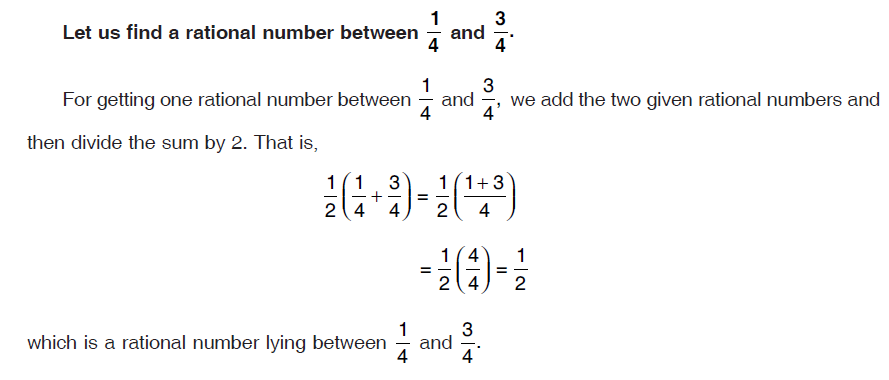 Wednesday, April 08, 2020
28
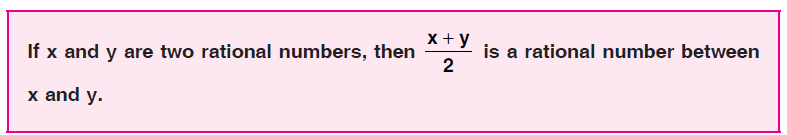 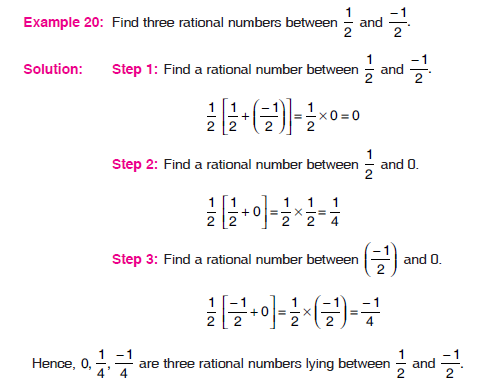 Between any two rational numbers, there are infinitely many rational numbers.
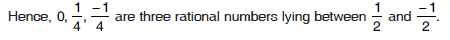 Wednesday, April 08, 2020
29
Self Assessment – 4
1. Multiply each of the following rational numbers: 
(i) 7/11 by 5/4
(ii) 5/7 by (-3/4)
(iii) (-2)/9 by 5/11
(iv) -3/17 by -5/-4
2. Find the product of each of the following:
(i) 3/5 × (-7)/8 (ii) (-9)/2 × 5/4(iii) (-6)/11 × 5/3(iv) (-2)/3 × 6/7 
(v) (-12)/5 × 10/-3
(vi) 25/-9 × 3/-10(vii) 5/-18 × -9/20(viii) (-13)/15 × (-25)/26(ix) 16/-21 × 14/5(x) (-7)/6 × 24(xi) 7/24 × (-48)(xii) (-13)/5 × (-10)
3. Find the reciprocal of:(i) 13/25(ii) (-17)/12(iii) (-7)/24(iv) 18(v) -16
Wednesday, April 08, 2020
30
4. Fill in the blanks:(i) The product of a rational number and its reciprocal is __________ .(ii) Zero has __________ reciprocal.(iii) The numbers __________ and __________ are their own reciprocals.(iv) Zero is __________ the reciprocal of any number.(v) The reciprocal of a, where a ≠ 0, is __________ .(vi) The reciprocal of 1/a, where a ≠ 0, is __________ .(vii) The reciprocal of a positive rational number is __________ .(viii) The reciprocal of a negative rational number is __________ .
5. Find the value of: 
(“^”  means to the power)(i) (5/8)^-1(ii) (-4/9)^-1(iii) (-7)^-1(iv) (1/-3)^-1

6. Simplify each of the following and express the result as a rational number:
(i) -16/21 × 14/5
(ii) 7/6 × -3/28
(iii) -19/36 × 16
(iv) -13/9 × 27/-26
Wednesday, April 08, 2020
31
Answers – 4
1. (i) 35/44
(ii) -15/28
(iii) -10/99
(iv) -15/68
2. (i) -21/40
(ii) -45/8
(iii) 10/11
(iv) -4/7
(v) 8
(vi) 5/8
(vii) 1/8
(viii) 5/6
(ix) -32/15
(x) -28
(xi) -14
(xii) 26

3. (i) 25/13
(ii)  12/-17
(iii) 24/-7
(iv) 1/18
(v) 1/-16



4. (i) 1
(ii) No
(iii) 1, -1
(iv) Not
(v) 1/a
(vi) a
(vii) Positive
(viii) Negative

5. (i) 8/5
(ii) -9/4
(iii) -1/7
(iv) -3

6. (i) -32/15
(ii) -1/8
(iii) -76/9
(iv) 3/2
Wednesday, April 08, 2020
32
Self Assessment – 5
1. Multiply the rationals:
(i) -5/17 by 51/(-60)
(ii) -6/11 by -55/36
(iii) -8/25 by -5/16
(iv) 6/7 by -49/36

2. Verify each of the following: (i) 4/17 × (-7)/9 = (-7)/9 × 4/17(ii) (-8)/11 × 1/5 = 1/5 × (-8)/11(iii) (-12)/5 × 7/(-36) = 7/-36 × (-12)/5 (iv) -8 × (-13)/12 = (-13)/12 × (-8) 
3. Verify each of the following: 
(i) (3/5 × 12/13) × 7/18 = 3/5 ×(12/13 × 7/8)(ii) (-13)/24 × {(-12)/5 × 35/36} = {(-13)/24 × (-12)/5} × 35/36(iii) {(-9)/5 × (-10)/3} × 21/-4 = (-9)/5 × {(-10)/3 × 21/-4}

4. Fill in the blanks:(i) (-23)/17 × 18/35 = 18/35 × (_____)(ii) -38 × (-7)/19 = (-7)/19 × (_____)(iii) {15/7 × -21/10} × (-5)/6 = (_____) × {(-21)/10 × (-5)/6}(iv) (-12)/5 × {4/15 × 25/-16} = {(-12)/5 × (4/15) × (_____)
5. Find the multiplicative inverse of:
(i) -11/-15    (ii) -5     (iii) 0/7    (iv) 2/-5(v) (-1)/8
Wednesday, April 08, 2020
33
6. Verify the following rational numbers using the multiplication properties:(i) 3/7 × {5/6 + 12/13} = (3/7 × 5/6) + (3/7 × 12/13)(ii) -15/4 × (3/7 + (-12)/5) = (-15/4 × 3/7) + (-15/4 × (-12)/5)(iii) (-8/3 + -13/12) × 5/6 = (-8/3 × 5/6) + (-13/12 × 5/6)(iv) -16/7 × {-8/9 + (-7)/6} = (-16/7 × (-8)/9) + ((-16)/7 × -7/6)

7. Name the property of multiplication illustrated by the following statements:(i) -11/13 × -17/5 = -17/5 × -11/13(ii) {(-2)/3 × 7/9} × (-9)/5 = (-2)/3 × {7/9 × (-9)/5}(iii) (-3)/4 × {(-5)/6 + 7/8 = {(-3)/4 × (-5)/6} + {(-3)/4 × 7/8}(iv) (-16)/9 × 1 = 1 × (-16)/9 = (-16)/9(v) (-11)/15 × 15/-11 = 15/-11 × (-11)/15 = 1(vi) -7/5 × 0 = 0
Wednesday, April 08, 2020
34
Answers – 5
1. (i) 1/4
(ii) 5/6
(iii) 1/10
(iv) -7/6
4. (i) -23/17
(ii) -38
(iii) 15/7
(iv) 25/-16

5. (i) -15/-11
(ii) 1/-5
(iii) Does not exist
(iv) -5/2
(v) 8/-1

7. (i) Commutative property
(ii) Associative property
(iii) Distributive property
(iv) Property of multiplicative identity
(v) Property of multiplicative inverse
(vi) Multiplicative property of 0
Wednesday, April 08, 2020
35
Self Assessment – 6
1. Divide the rationals:
(i) 1 by 1/2
(ii) 5 by -5/7
(iii) -3/4 by 9/-16
(iv)-7/8 by -21/16
(v) 7/-4 by 63/64
(vi) 0 by -7/5
(vii) -3/4 by -6
(viii) 2/3 by -7/12



2. Simplify: 
(i) 4/9 ÷ -5/12(ii) -8 ÷ (-7/16)(iii) -12/7 ÷ (-18)(iv) (-1/10) ÷ (-8/5)(v) (-16/35) ÷ (-15/14)(vi) {(-65/14) ÷ (13/7)}
Wednesday, April 08, 2020
36
3. The product of two rational numbers is 15. If one of the numbers is -10, find the other.
4. The product of two rational numbers is -9. If one of the numbers is -12, find the other.5. The product of two rational numbers is -16/9. If one of the numbers is -4/3, find the other.6. By what rational number should we multiply -15/56 to get -5/7?7. By what rational number should -8/39 be multiplied to obtain 1/26?8. By what number should -33/8 be divided to get -11/2?
9. The product of two rational numbers is -8/9. If one of the numbers is -4/15, find the other.
10. By what number should we multiply -1/6, so that the product may be -23/9?
11. By what number should -33/16 be divided to get -11/4?
12. Fill in the blanks:
(i) 9/8 ÷ (_____) = -3/2(ii) (_____) ÷ (-7/5) = 10/19(iii) (_____) ÷ (-3) = -4/15(iv) (-12) ÷ (_____) = -6/5
Wednesday, April 08, 2020
37
Answers – 6
1. (i) 2
(ii) -7
(iii) 4/3
(iv) 2/3
(v) -16/9
(vi) 0
(vii) 1/8
(viii) -8/7

2. (i) -16/15
(ii) 128/7
(iii) 2/21
(iv) 1/16
(v) 32/75
(vi) -5/2



3. -3/2
4. 3/4
5. 4/3
6. 8/3
7. -3/16
8. 3/4
9. 10/3
10. 46/3
11. 3/4

12. (i) -3/4
(ii) -14/19
(iii) 4/5
(iv) 10
Wednesday, April 08, 2020
38
Self Assessment – 7
1. Find out a rational numbers lying between 1/4 and 1/3.
2. Find out a rational number lying between 2 and 3.
3. Find out a rational number lying between -1/3 and 1/2.
4. Find out two rational numbers lying between -3 and -2.
5. Find out six rational numbers lying between -4/8 and 3/8.
6. Find out ten rational numbers lying between 7/13 and -4/13.
7. Find out three rational numbers lying between 4 and 5.8. Find out three rational numbers lying between 2/3 and 3/4.
9. State true or false:
(i) Between any two distinct integers there is always an integer.
(ii) Between any two distinct rational numbers there is always a rational number.
(iii) Between any two distinct rational numbers there are infinitely many rational numbers.
Wednesday, April 08, 2020
39
Answers – 7
1. 7/242. 5/23. 1/124. -5/2, -9/4
5. -3/8, -2/8, -1/8, 0/8, 1/8, 2/8
6. -3/13, -2/13, -1/13, 0/13, 1/13, 2/13, 3/13, 4/13, 5/13, 6/13
7. 17/4, 9/2, 19/48. 33/48, 17/24, 35/48
9. (i) False
(ii) True
(iii) True
Wednesday, April 08, 2020
40
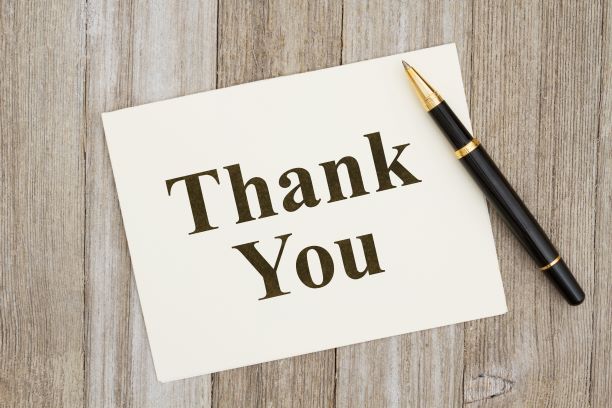 Wednesday, April 08, 2020
41